Sara Watson, MHA, MBA, CPMSM, CPCS
Children’s Nebraska

Nebraska Association Medical Staff Services
Nebraska association medical staff services
Who are we?
State Association within the National Association Medical Staff Services
Established in 1983 to provide a network for Medical Staff Professionals for education and advocacy
Composed of MSPs throughout the State from hospitals, clinics, long term care and rehab facilities and managed care organizations. 
Credentialing Specialists
Nurses
Quality Coordinators
Administrators
Payor Enrollment Specialists
[Speaker Notes: Approximately 70 current members throughout the state.]
Who am  I?

Director, Medical Staff Services – Children’s Nebraska
Oversight of Medical Staff Credentialing
Oversight of Payor Enrollment & Credentialing
Oversight of Provider Peer Review
Medical Services Professional with over 17 years of healthcare experience
Certified Professional Medical Services Management (CPMSM)
Certified Provider Credentialing Specialist (CPCS)
Pre-Read documents
Core Privilege List Example
Credentialing Policies & Procedures Manual
Credentialing by Proxy Guidebook
Laundry List Privilege List Example
Sample Application
Sample Consent Form
Sample File Checklist
Sample FPPE Chart Review Form
Sample OPPE Questionnaire
Sample OPPE Report
Sample Reference Questionnaire
Credentialing 
and 
Privileging
[Speaker Notes: TJC says: The credentialing and privileging process involves a series of activities designed to collect, verify, and evaluate data relevant to a practitioner’s professional performance. These activities serve as the foundation for objective, evidence-based decisions regarding appointment to membership on the medical staff, and recommendations to grant or deny initial and renewed privileges. In the course of the credentialing and privileging process, an overview of each applicant’s licensure, education, training, current competence, and physical ability to discharge patient care responsibilities is established.]
Credentialing
Definition:  Credentialing is the process of verifying the qualifications of licensed medical professionals to ensure they are properly trained, certified, and experienced to provide healthcare services to patients.
[Speaker Notes: Checking the credentials of the provider]
Four Types of Credentialing
[Speaker Notes: Focus on Medical Staff Credentialing. Brief explanation of others.]
Medical Staff Credentialing
Pre-Application/Interview
Initial Application
Recredentialing Application
Primary Source Verification
In-house
CVO
Credentialing File Review
Committee/Governing Body Approval
Audits/Oversight
TJC
DNV
HFAP
AAAHC
CMS
DHHS
[Speaker Notes: Many organizations choose to require a pre-application. This is generally a simple form which asks some basic questions to determine if the provider qualifies for membership & privileges at your organization. Intent is to reduce unnecessary work for staff and/or a denial of privileges for the provider. Some organizations also require an interview with the provider prior to sending out the application packet to better understand their practice intentions. Employed vs. Community. CVO stands for Credentials Verification Organization. Credentials – MEC – Board. DNV – Det Norske Veritas accredits acute care and critical access hospitals, as well as providing comprehensive and stroke center certification. HFAP – Healthcare Facilities Accreditation Program – non-profit aimed at assisting healthcare organizations in maintaining high standards of patient care and compliance; deemed status by CMS like TJC, traditionally for osteopathic hospitals but has experienced recent growth beyond this to include over 400 acute care hospitals, critical access hospitals, and laboratories. AAAHC – Accreditation Association for Ambulatory Health Care.
Two year timeframe for recred. Soon to be 3-year universally.
Cat 1 vs. Cat 2 file]
Initial & Reappointment Application Process
Peer references and/or prior affiliations indicate potential problems (e.g., difficulty with interpersonal relationships, patient care issues, etc.).
There are discrepancies between information the applicant submitted, and information received from other sources that cannot be reconciled.
Privileges the applicant requested are outside of the scope of privileges for their specialty.
There are gaps in time for which the applicant has not accounted.
Disciplinary actions have been taken by a state licensing board or a state or federal regulatory agency, or there has been a criminal conviction of a felony or misdemeanor for any offense related to professional practice, health care related matters, third-party reimbursement, acts of assault, battery, or any manner of violence against another person, use, abuse, or possession of any controlled substance, or operating a motor vehicle while impaired by alcohol or a controlled substance.
The applicant has experienced voluntary or involuntary termination of medical staff membership, or voluntary or involuntary limitation, reduction, or loss of clinical privileges at another health care organization.
The applicant has experienced removal from a provider panel of a managed care entity for reasons of unprofessional conduct or quality-of-care issues.
The applicant has been the subject of malpractice claims/settlements/judgments.
The applicant has had multiple healthcare organization affiliations in multiple areas during the past two years without reasonable justification, i.e. working as a locum tenens;
The applicant has not met the continuing medical education requirements set forth in the Medical Staff Documents.

*If the Department Chair's findings are negative or differ from that of the Credentials Committee Chair or 
Medical Staff President, the application is automatically classified as Category II and processed accordingly.
What Makes a File a Category II?
What is Primary Source Verification?
The Joint Commission defines primary source verification as:
“Verification of an individual practitioner’s reported qualifications by the original source or an approved agent of that source. Methods for conducting primary source verification of credentials include direct correspondence, documented telephone verification, secure electronic verification from the original qualification source, or reports from credentials verification organizations (CVOs) that meet Joint Commission requirements.”
Credentialing File Review Six Step Process
[Speaker Notes: Credentials Committee – 1st Tuesday of every month
MEC – 2nd Monday of every month
QPSC (subcommittee of Board) – variable, 3rd or 4th week of the month, typically on a Tuesday or Wednesday.]
Credentialing File Items Verified Through the Primary Source
Background Check
Board Certification (if applicable)
Controlled Substance Registration (if applicable)
DEA (if applicable)
ECFMG (if applicable)
Education/Training
License
Malpractice Claims History
Malpractice Liability Insurance Coverage 
Medicaid/Medicare Sanctions
Nebraska Medicaid ID Number
National Practitioner Data Bank (NDPB)
National Provider Identification (NPI) Number
Office of Inspector General (OIG) Exclusion List
Peer References
System for Award Management (SAM) Search
State Sanctions Search
Verification of Hospital Privileges and Affiliations
Verification of ID
Work History
Payor Credentialing
Enrollment Request
Initial credentialing
Recredentialing
Primary Source Verification
Committee/Governing Body Approval
Audit/Oversight
NCQA
URAC
CMS
DHHS
[Speaker Notes: NCQA – National Committee for Quality Assurance, URAC – Utilization Review Accreditation Commission
3 year timeframe for recred]
Delegated credentialing
Medical Staff/Payor Credentialing
Alignment of two departments/processes
Processes run in parallel
Significantly reduces time from credentialed provider to billing provider
Requires Compliance w/ Regulations From Multiple Accrediting Bodies – TJC, NCQA, URAC, CMS, & DHHS
Contract Required
Initial Assessment
Annual/Triannual Audit
DHHS Audit
Roster Submission
Credentialing by proxy
Medical Staff/Telemedicine Credentialing
Originating Site vs. Distant Site
Allowed by CMS
TJC to TJC
Requires Addendum to TSA
Modified or Full

*For telehealth services the provider must be licensed in the state the patient is located.
*For payors, the provider must also have a DEA in that state.
[Speaker Notes: Credentialing by proxy guidebook. 

Originating site – location of the patient. TJC says physicians or licensed practitioners who are responsible for the care, treatment, and services of the patient via telemedicine link are subject to the credentialing and privileging processes of the originating site.
Distant site – location of the provider

The Medical Staffs at both the originating and distant sites recommend the clinical services to be provided by LIPs through a telemedical link at their respective sites.

This approach does the following:- Reduces the credentialing and privileging burden for the originating site, especially where there are large numbers of licensed independent practitioners who might provide telemedicine services- Recognizes that the distant site has more relevant information upon which to base its privileging decisions- Acknowledges that the originating site may have little experience in privileging in certain specialties]
Privileging
Definition:  Privileging is the process of delineating the scope of practice for a provider within your organization, as well as any procedural privileges they are authorized to perform.
Completed w/ Initial Credentialing
FPPE
Privilege Modification
FPPE
Demonstration of Competency at Reappointment
OPPE
Privilege Relinquishment
Core vs. Laundry List 
Criteria-based
New Privileges/Procedures
Telemedicine Privileges
APP Privileges
Temporary Privileges
Emergency Privileges
Disaster Privileges
[Speaker Notes: FPPE - Focused Professional Practice Evaluation

Temp Priv - There are two circumstances in which temporary privileges may be granted. Each circumstance has different criteria for granting privileges. The circumstances for which the granting of temporary privileges is acceptable are: - To fulfill an important patient care, treatment, and service need - When an applicant for new privileges with a complete application that raises no concerns is awaiting review and approval by the medical staff executive committee and the governing body Note: “Applicant for new privileges” includes an individual applying for clinical privileges at the hospital for the first time; an individual currently holding clinical privileges who is requesting one or more additional privileges; and an individual who is in the reappointment/reprivileging process and is requesting one or more additional privileges. 

Emergency Privileges: Medical staff bylaws or other documents may stipulate that, in an emergency, any medical staff member with clinical privileges is permitted to provide any type of patient care, treatment, and services necessary as a life-saving measure or to prevent serious harm—regardless of their medical staff status or clinical privileges—provided that the care, treatment, and services provided are within the scope of the individual’s license.

Disaster Privileges:  may be granted to a volunteer licensed physician or advanced practice provider by the hospital president or designee or the medical staff president or designee when the hospital’s emergency management plan has been activated and the hospital is unable to handle immediate patient needs. At minimum, the organization must obtain a valid, government-issued photo ID (drivers license or passport) and at least one of the following:  Current name badge from healthcare organization that identifies professional designation, confirmation from another provider on staff with firsthand knowledge of volunteer’s ability to practice, current license to practice (PSV of licensure must occur as soon as the disaster is under control, or within 72 ours from the time the volunteer provider presents themselves to the hospital; whichever comes first,]
Staff Category Examples
Applicant – individuals who have applied for membership and/or privileges but whose application is not yet complete or approved

Privileged Provider Types
Advanced Practice Provider – privileged provider. Non-physician or dentist. May not admit patients. Scope of practice is defined by privilege delineation.
Active Admitting – privileged provider. May admit, consult, etc. Only limitations are those as  delineated by or notated in privileges
Active Consulting – privileged provider. May only consult, order tests, perform procedures, etc. May not admit patients.
Active Pediatric Consult Required – privileged provider. May only provide services to patients with the consultation of a pediatrician
Ambulatory Proceduralist – privileged provider. May only see patients and perform procedures at COSC. May not admit patients.

Non-Privileged Provider Types
Active, No Privileges – non-privileged provider. Active Medical Staff only. May not provide inpatient services in any capacity (Also majority of Children’s Physicians providers)
Affiliate – non-privileged provider. Only has Medical Staff affiliation. Majority are retired providers.
Honorary – non-privileged provider. Provider has resigned and been granted Honorary status due to a significant contribution they have made to CHMC and Pediatric healthcare.
[Speaker Notes: Category is separate from privileges]
Questions?
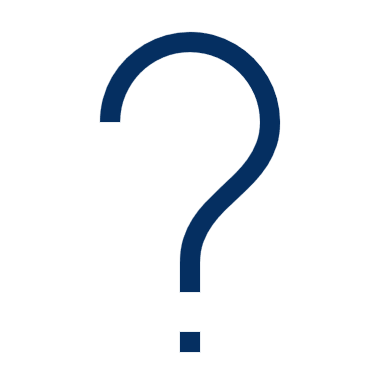 Break
Peer Review
Peer Review
FPPE
OPPE/Provider Scorecard
Peer Review Committee
Internal vs. External Peer Review
FPPEWhat is it?
Focused Professional Practice Evaluation
Required by The Joint Commission (MS.08.01.01)
Defined by the Organized Medical Staff
Completed by a delegated proctor
Can be retrospective, concurrent, or prospective
May obtain external FPPE for low volume providers
[Speaker Notes: Introduction to Standard MS.08.01.01Focused Professional Practice EvaluationFocused professional practice evaluation is a process whereby the organization evaluates the privilege-specific competence of the practitioner who does not have documented evidence of competently performing the requested privilege at the organization. This process may also be used when a question arises regarding a currently privileged practitioner’s ability to provide safe, high quality patient care. Focused professional practice evaluation is a time-limited period during which the organization evaluates and determines the practitioner’s professional performance.The organized medical staff does the following:- Evaluates practitioners without current performance documentation at the organization- Evaluates practitioners in response to concerns regarding the provision of safe, high quality patient care- Develops criteria for extending the evaluation period- Communicates to the appropriate parties the evaluation results and recommendations based on results- Implements changes to improve performanceRationale for MS.08.01.01The focused evaluation process is defined by the organized medical staff. The time period of the evaluation can be extended, and/or a different type of evaluation process assigned. Information for focused professional practice evaluation may include chart review, monitoring clinical practice patterns, simulation, proctoring, external peer review, and discussion with other individuals involved in the care of each patient (for example, consulting physicians, assistants at surgery, nursing or administrative personnel).Relevant information resulting from the focused evaluation process is integrated into performance improvement activities, consistent with the organization’s policies and procedures that are intended to preserve confidentiality and privilege of information.]
FPPEWhen is it Required?
FPPE for the initial granting of privileges 
New providers and addition of new privilege for existing providers
FPPE for cause - Issues arise affecting safe, high-quality care
Incident Report
Inability to Meet Performance Expectations 
OPPE 
Track and trend report
Provider behavior policy
Develop Policy
Standard FPPE
Assigned proctor
Number and type of review
Timeframe for completion – ideally w/in 90 days
Low/No Volume
External FPPE
Extended FPPE
Limited FPPE
Department Chair Review
Credentials Committee/MEC Review
FPPE for new privilegeshow to implement?
Develop Policy
Medical Staff identify triggers that would necessitate a return to FPPE
Determine Performance Monitoring Process
Criteria
Method to establish monitoring plan
Method to determine duration of monitoring
Situations requiring external review
Medical Executive Committee
Duration/Limitations
Reportable?
FPPE for cause How to Implement?
Definition of Peer
A peer is an individual practicing in the same profession and who has expertise in the subject matter under evaluation. The level of subject matter expertise required to provide meaningful evaluation of a provider’s performance will be based on the area of competency and the nature of the issue or data being evaluated. 

(Effective Peer Review, Second Edition)
FPPE Who Performs the Evaluation?
Same Discipline
Same specialty should be used if what is being evaluated requires the reviewer to have skills specific to that specialty or procedure
Supervising Physician/APP
Must be Objective and Impartial
No potential conflict of interest
No bias toward physician
External FPPE may be obtained for low volume providers or for new privilege to the organization
FPPE Who Performs the Evaluation?
OPPEWhat is it?
Ongoing Professional Practice Evaluation
Required by The Joint Commission (MS.08.01.03)
Required by NCQA and URAC (Quality report)
Measures the performance of providers with clinical privileges at your organization
May be utilized for performance improvement activities
Root Cause Analysis (RCA)/Identify systems issues
Reduction of HACs and SSIs
Reduction in morbidity and mortality
Used for evaluation during credentialing process (reappointment)
Track and trend
Sometimes called a Physician Scorecard
[Speaker Notes: Introduction to Standard MS.08.01.03Ongoing Professional Practice Evaluation(Maintaining Privileges)The ongoing professional practice evaluation allows the organization to identify professional practice trends that impact on quality of care and patient safety. Such identification may require intervention by the organized medical staff. The criteria used in the ongoing professional practice evaluation may include the following:- Review of operative and other clinical procedure(s) performed and their outcomes- Pattern of blood and pharmaceutical usage- Requests for tests and procedures- Length of stay patterns- Morbidity and mortality data- Practitioner’s use of consultants- Other relevant criteria as determined by the organized medical staffThe information used in the ongoing professional practice evaluation may be acquired through the following:- Periodic chart review- Direct observation- Monitoring of diagnostic and treatment techniques- Discussion with other individuals involved in the care of each patient including consulting physicians, assistants at surgery, and nursing and administrative personnelRelevant information obtained from the ongoing professional practice evaluation is integrated into performance improvement activities. These activities adhere to the organization’s policies or procedures intended to preserve any confidentiality or legal privilege of information established by applicable law.If there is uncertainty regarding the practitioner’s professional performance, the organized medical staff should follow the course of action defined in the medical staff bylaws for further evaluation of the practitioner.Note 1: Privileged practitioners have access to the medical staff fair hearing and appeal process should the intervention result in corrective action. (See Standard MS.10.01.01)Note 2: Operative and other clinical procedures Include operative and other invasive and noninvasive procedures that place the patient at risk. The focus is on procedures, and is not meant to include medications that place the patient at risk.]
Six Core Competencies (TJC)
Patient Care
Medical Knowledge
Practice-based Learning and Improvement
Interpersonal and Communication Skills
Professionalism
Systems-Based Practice 
Determined by the Organized Medical Staff
Possible Metrics
Review of Operative/Clinical Procedures
Blood or Pharmaceutical Usage
Length of Stay/Readmission Data
Morbidity and Mortality Data
Infection Control Data
Professionalism/Patient Experience Data
Specialty Specific Data
OPPEWhat to Review?
May acquire data through: 
Chart Review
Direct Observation
Peer Evaluations
Patient Surveys
Monitoring
Blood Bank or Pharmacy
Health Information Management
Incident Reports
Quality Department
Automate reports whenever possible
OPPEHow to Obtain?
Determined by Medical Staff Policy
Staff/Supervisor Review
Frequency 
Variance Monitoring
Intent is to review on an ongoing basis
Should be meaningful and not just checking a box
TJC requires reporting at least every 12 months
TJC & Payors require review with recredentialing every 3 years
OPPEReporting and Review?
OPPE What if Concerns?
Follow your policy
Report findings to your medical staff peer review body
Evaluate need to place on FPPE
Determine need to evaluate provider privileges – continue, limit or revoke
Limitation or Revocation may involve an Investigation and would allow Hearing Rights
FPPE/OPPE Maintenance
Review Measures/Criteria Routinely
Gather information from Medical Staff and departments collecting data
Validate data periodically
Identify stagnant data and replace if necessary 

Evaluate current process viability
Questions?
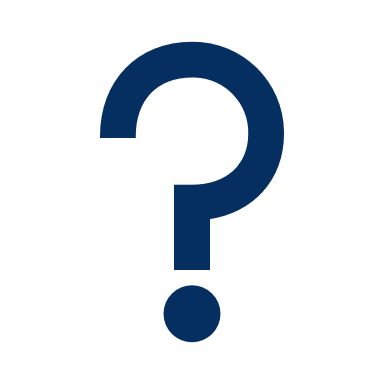 Peer Review CommitteeProvider Quality Committee (pqc)Professional practice evaluation committee (ppec)
Committee composed of peers
Voting members
Ex-officio (non-voting) members
Representation from a wide variety of specialties
Responsible for reviewing and improving the quality of patient care, treatment, and services provided
Non-biased review
Educational, not punitive
Transparency is important to build trust in process
Internal Peer Review process
Cases should be pre-screened
Defined set of triggers that result in peer review
Reviewer assigned – ideally same specialty
Chart review and personal interviews
Committee presentation and discussion
Committee votes on final outcome
Track and trend
Referral to Medical Executive Committee if applicable
Provide notified of outcome
Documentation in Medical Staff file/OPPE report
External Peer ReviewWhen to pursue?
Need for specialty reviewer not on staff 
Need for non-biased review
Split decision from peer review committee
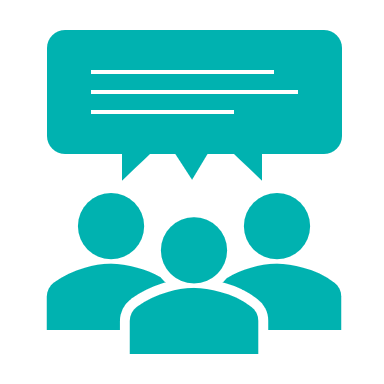 Determine who will cover the cost; Medical Staff vs. Administration
Who is requesting the review?
Contract with organization that provides external peer review
Develop list of specific criteria for reviewer
Education
Board certification
Demographic region
Enter into an agreement with an independent reviewer
Consult with legal department
Develop specific questions for reviewer to answer
Determine how reviewer will access Medical Records
Grant access to EMR
Upload to file sharing site
Initiate review
Close the loop once review is complete
External Peer Review Process
Questions?
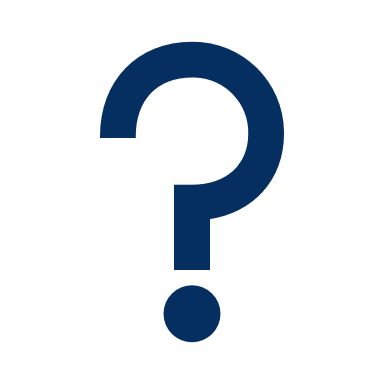 Sara Watson, MHA, MBA, CPMSM, CPCS
Director, Medical Staff Services
Children’s Nebraska
402-955-3775
sarwatson@childrensnebraska.org
President, Nebraska Association Medical Staff Services (NeAMSS)